Разбор заданий Международного исследования PISA
Сергеева Т.Ф.,
эксперт Федерального методического центра Академии Минпросвещения  
доктор педагогических наук, профессор
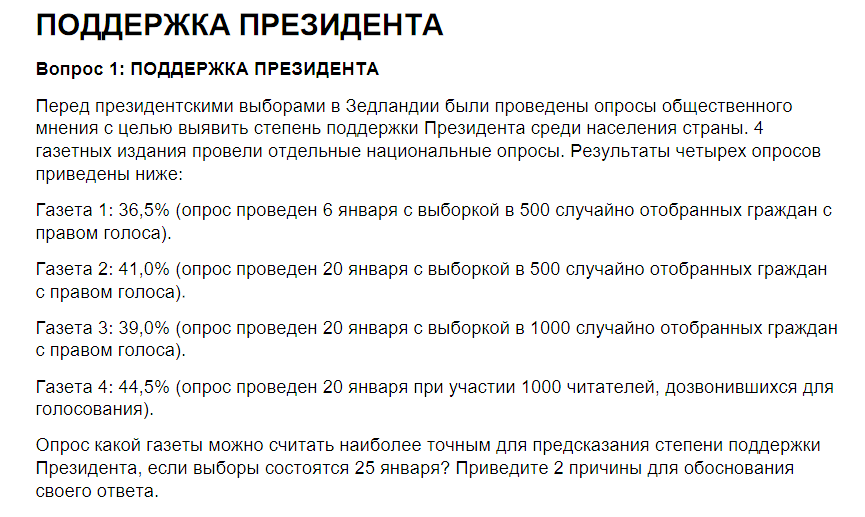 Решение:: 5% от 2000 – это 100, а 3% от 6000 – Тестировщик неправ: 
5% от 2000 – это 100, а 3% от 6000 – это 180. 
В среднем 180 аудиоплееров подлежат ремонту, что превышает среднее количество неисправныхвидеоплееров.
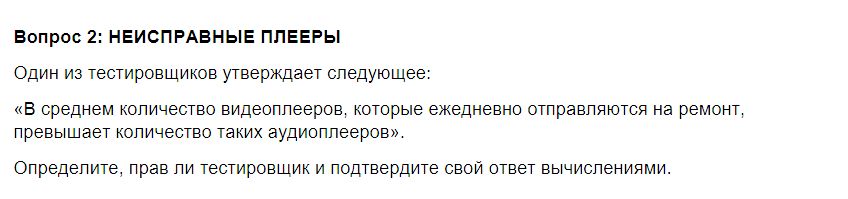 принятие решений на основе статистических данных
Описание контекста
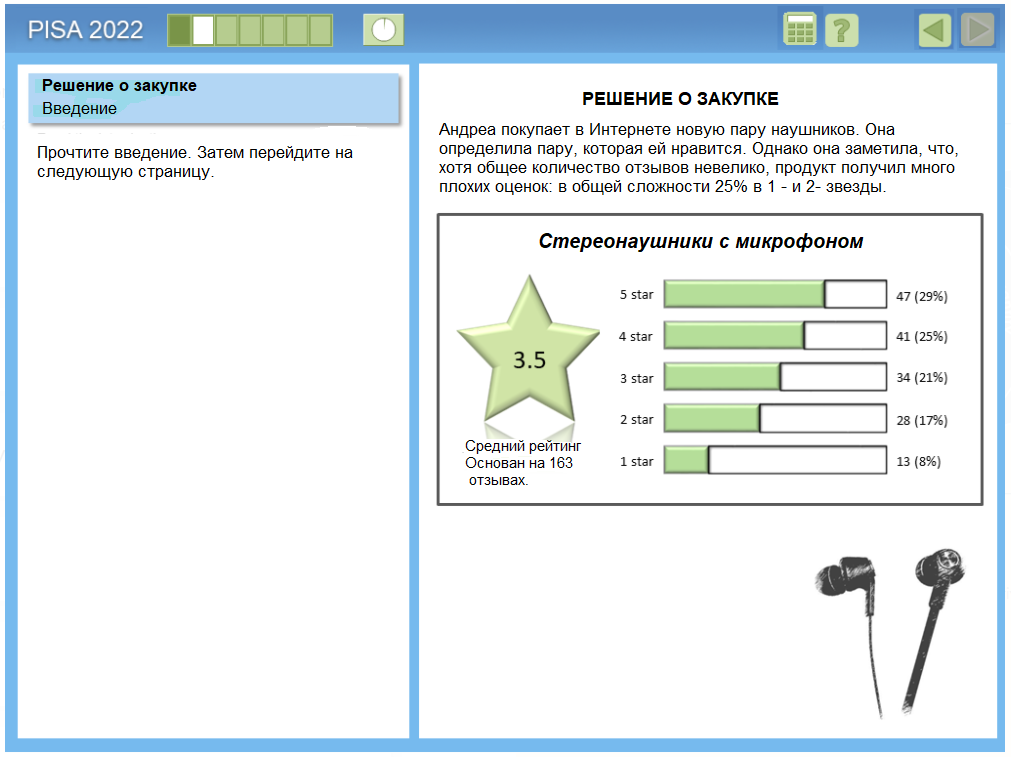 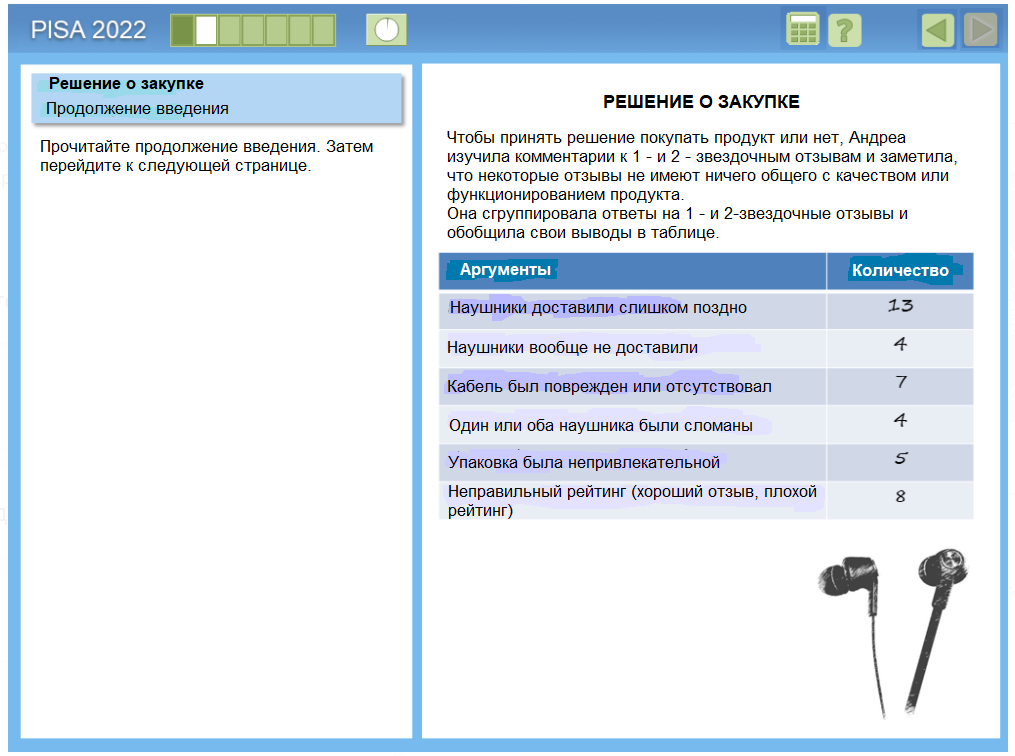 анализ входных данных 
для принятия условных решений
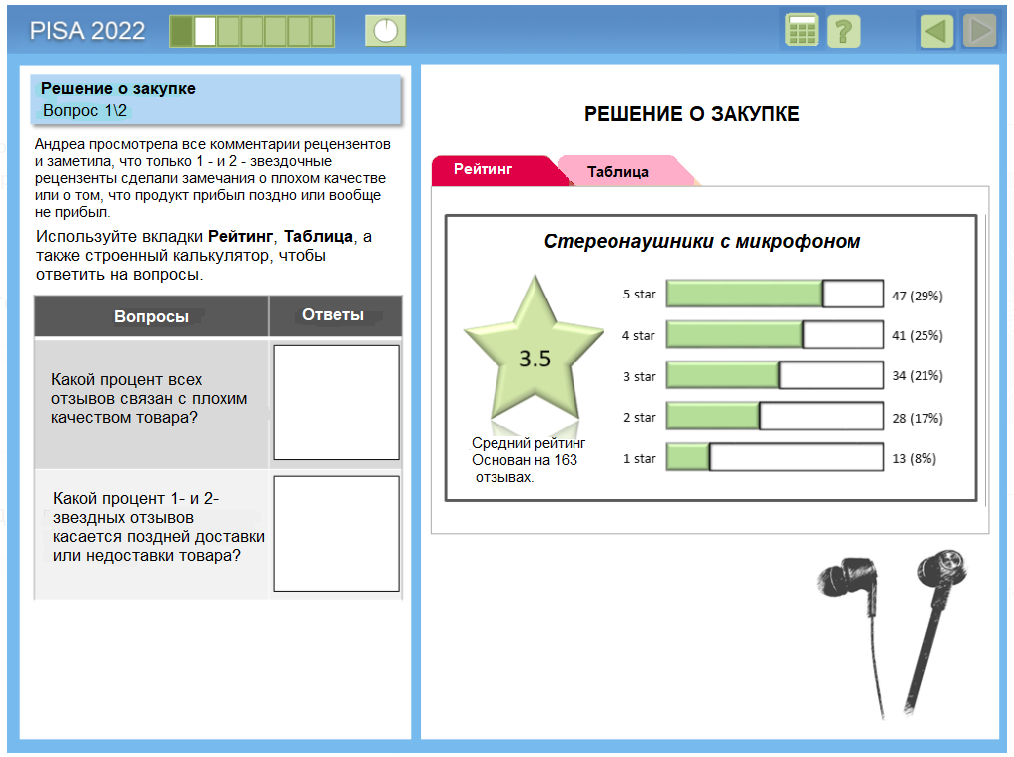 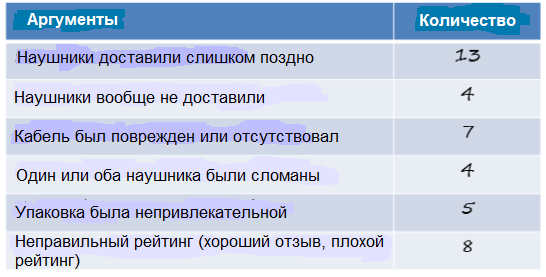 Уровень: 1-2
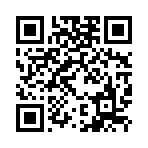 https://pisa2022-maths.oecd.org/#Examples
Оценка рисков при принятии условных решений
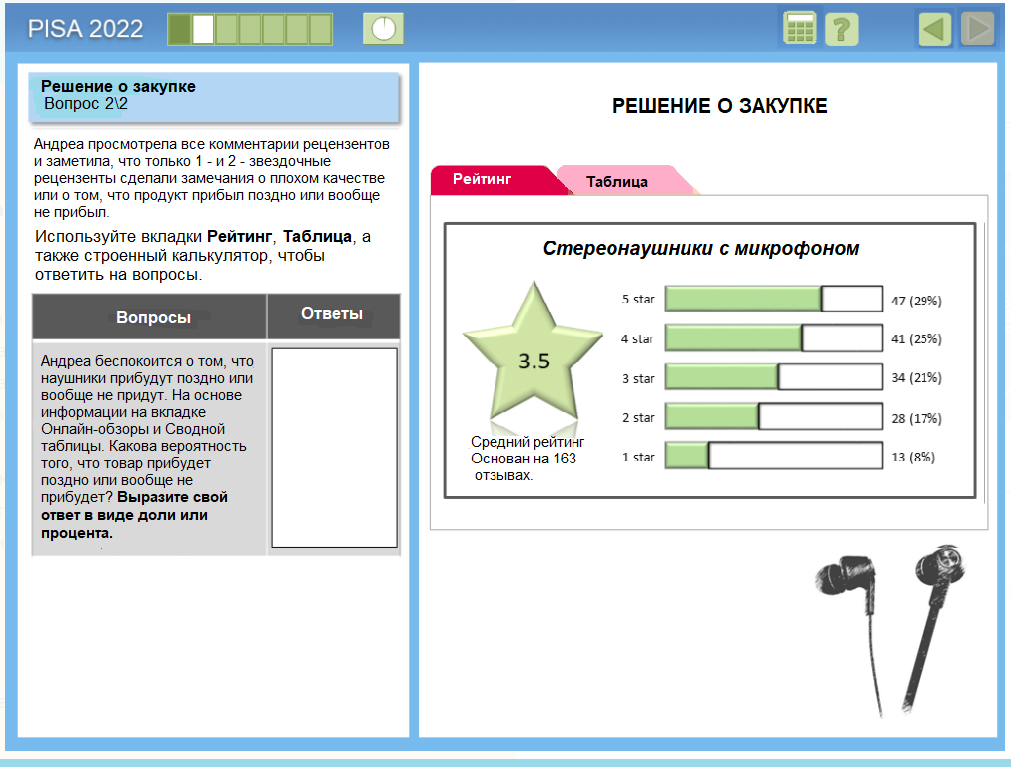 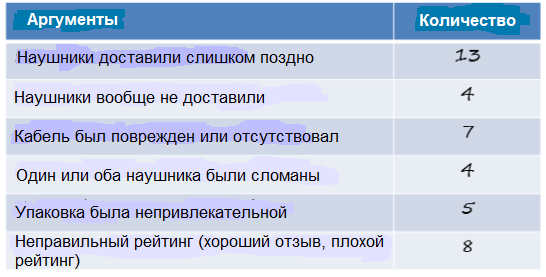 Уровень: 3-4
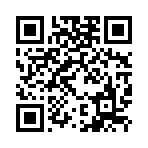 https://pisa2022-maths.oecd.org/#Examples
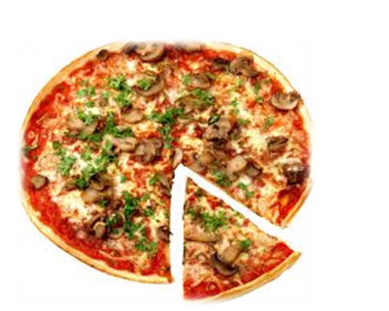 ПИЦЦА
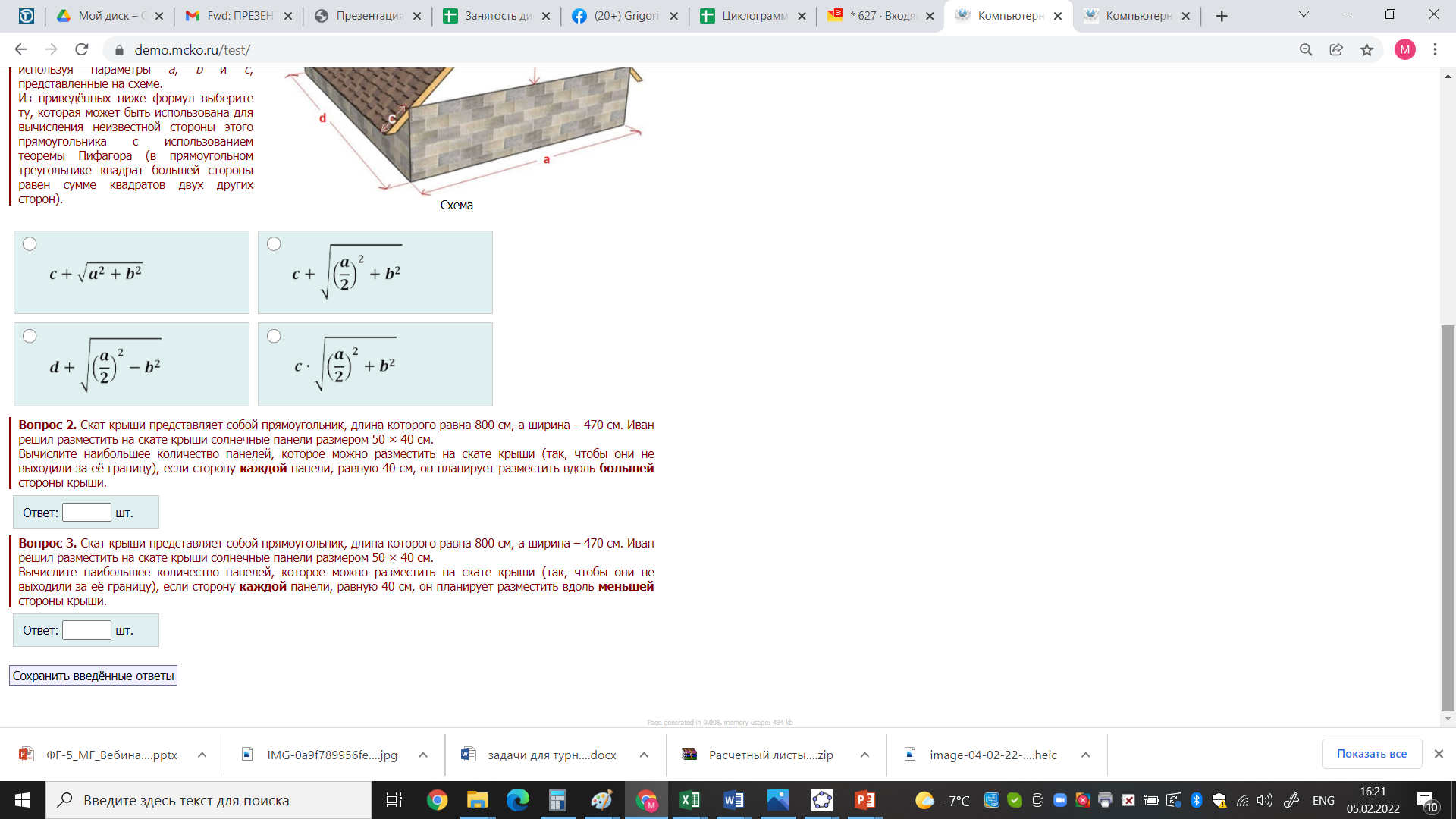 ТРОТУАРНАЯ ПЛИТКА
Тротуарная плитка – популярный современный материал, который используется при благоустройстве дорог, тротуаров, в общественных местах, на загородных участках. Тротуарной плиткой можно замостить парковку, площадку для летнего кафе, садовую дорожку.  
Плиточное оформление площадок и дорожек требует специальных материалов и технологий. Часто его применяют для создания сложных узоров с круговыми элементами, например, в скверах, парках, на аллеях. 
Для создания круговых элементов производят фигурную плитку. На рисунке 1 изображена плитка с основанием в форме трапеции, а в таблице 1 даны ее основные характеристики.
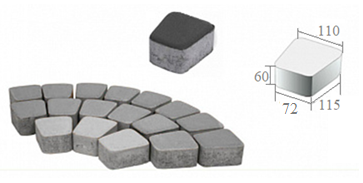 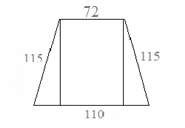 ТРОТУАРНАЯ ПЛИТКА
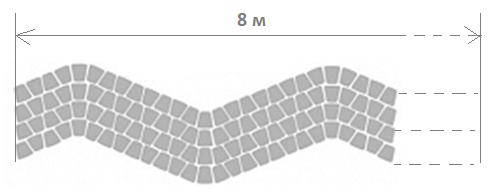 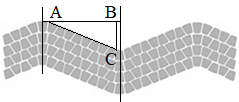 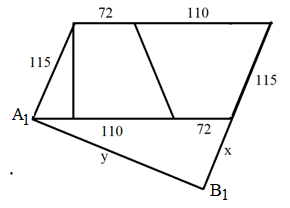 ТРОТУАРНАЯ ПЛИТКА
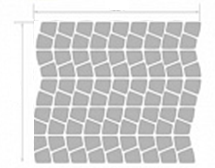 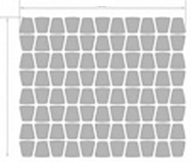 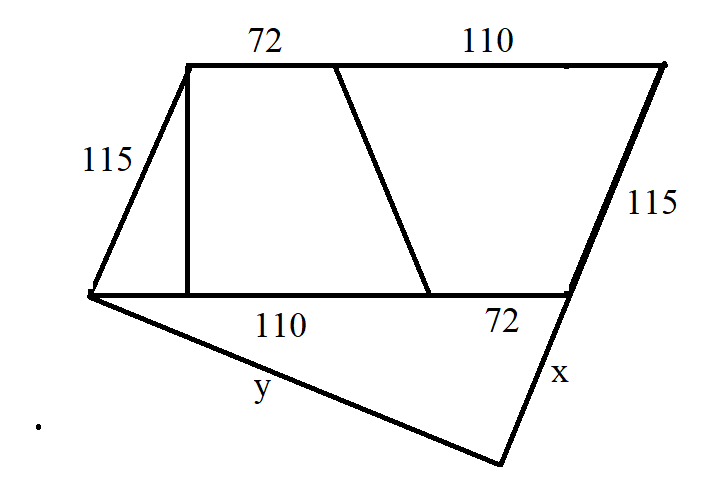 ТРОТУАРНАЯ ПЛИТКА
Вопрос 3
Из какого количества плиток можно замкнуть кольцо так, чтобы соседние плитки соприкасались боковыми сторонами (без зазоров)? Чему равен диаметр такого кольца (по внутреннему диаметру)?







Дайте ответ и приведите решение:

Пусть диаметр внутренней (меньшей) окружности равен х, тогда
3,14(х + 230) : 110 = 3,14х : 72
72(х + 230) = 110х; 38х = 72х230; х ≈ 435,8 ≈ 436 или 440 (мм)
Сколько это плиток? Считаем по внутреннему диаметру: 3,14 х 440 : 72 = 19,2 ≈ 19
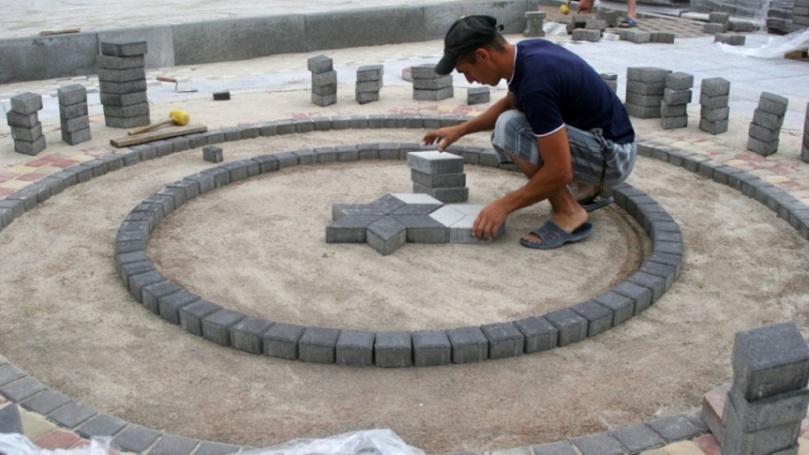 ТРОТУАРНАЯ ПЛИТКА
Вопрос 4
Плитку выкладывают по кругу, как показано на фото.







А. Как увеличивается в каждом следующем ряду по сравнению с предыдущим число плиток? 
Дайте ответ, приведите расчеты и соответствующие пояснения.
Б. Сколько плиток в n-м ряду кольца, выложенного вокруг круга, диаметр которого равен d? Запишите формулу.
Используйте обозначения:
высота  плитки – h, 
длина большего основания плитки – l.
диаметр круга – d, 
kn – число плиток в n-м ряду.
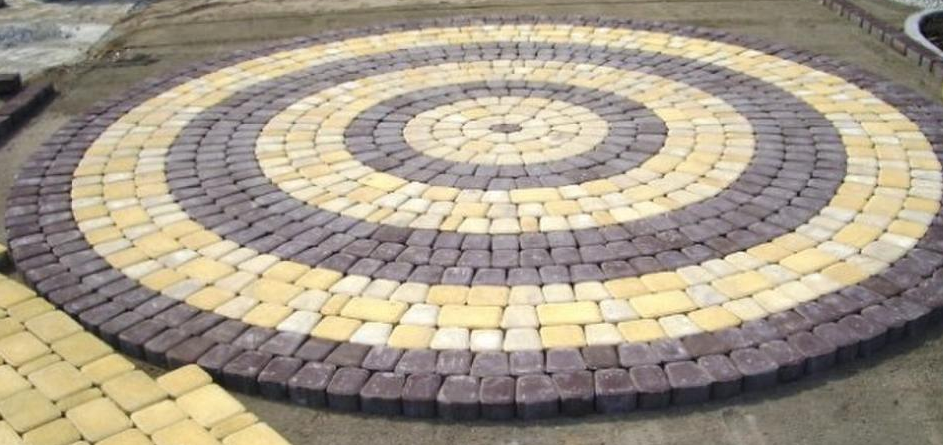 ТРОТУАРНАЯ ПЛИТКА
Красота роста
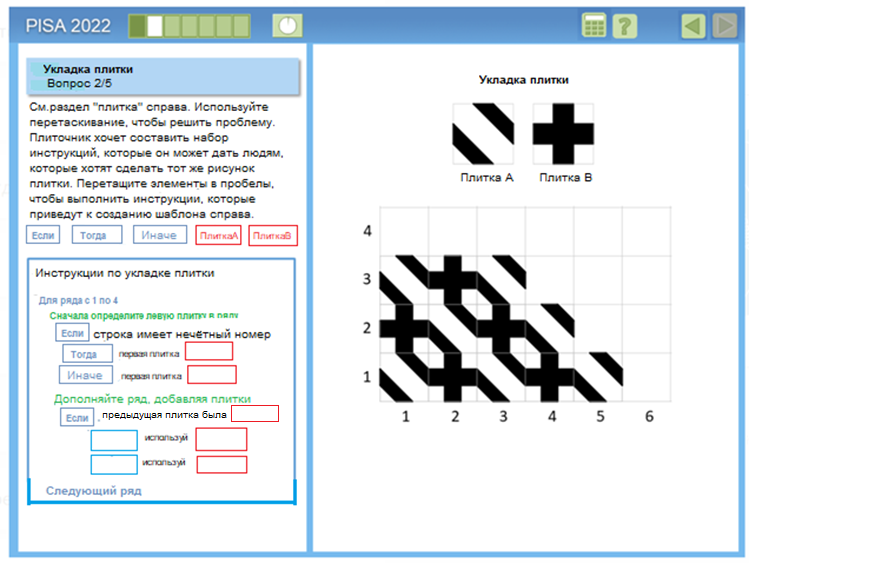 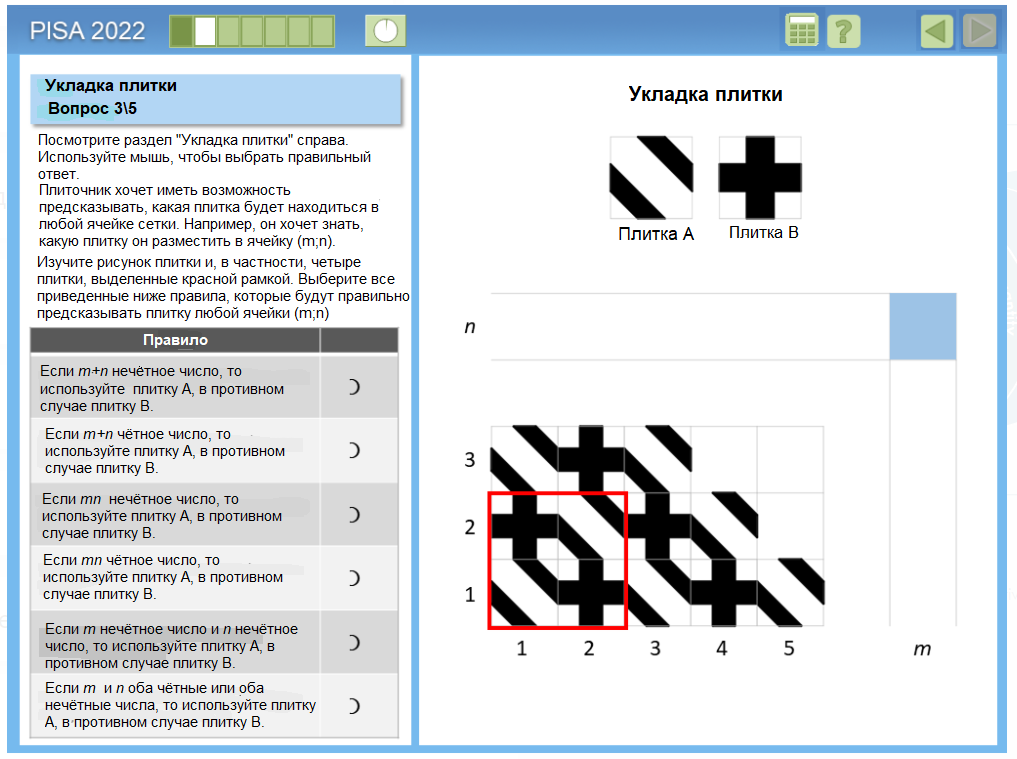 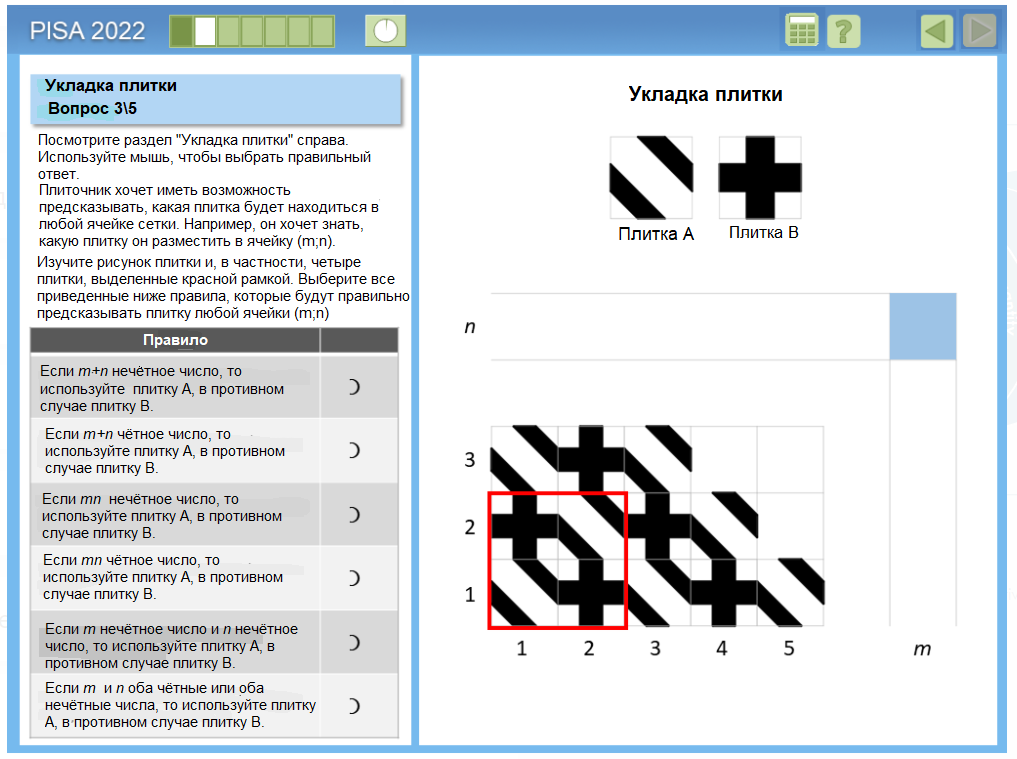